Senate Energy, Utilities and Communications Committee
January 31, 2017
Oversight Hearing

Timothy J. Sullivan
Executive Director
California Public Utilities Commission
1
CPUC Annual Report
Table 1: Key Performance and Accomplishment Statistics

Chapter 1 – The Year in Review
Chapter 2 – Legislation
Chapter 3 – Budget
Chapter 4 – CPUC Reform Efforts
Chapter 5 – 2017 Work Plan
Chapter 6 – Performance Metrics for the Executive Director in 2017
Appendix A – Ongoing Programs in 2016
Appendix B – Commissioners
Appendix C – Organizational Chart
Appendix D – 2016 Safety Investigations Annual Report
2
Budget
The CPUC’s budget for operations is $267 million annually.  This supports staff salaries, benefits, and operational expenses including contracts, travel, etc.  In addition, $1.321 billion of public purpose funding is listed in the budget as “local assistance.”
* This figure includes contracted program administration and equipment expenditures for the Universal Lifeline Telephone Service Program and the Deaf and Disabled Telecommunications Programs, which for 2016-17 are projected to cost $91.65 million (adopted in CPUC Resolution T-17492 and T-17499).
** The costs for Administration are included in the expenditure amounts listed for each program
Source page 28-29 of Annual Report and Governor’s Budget
3
Purpose: Serving Californians*
Access to Infrastructure
Safety
Conducts safety inspection of rail crossings 
Inspect electric and gas infrastructure 
Review regulatory filings for safety concerns
Ensure compliance of water utilities to state and federal public health requirements  
Ensure access to tele-communication services  to support public safety (e.g. 911)
Utility pole safety
Implement statutory programs to support  universal telecommunication services
Support broadband deployment programs to bridge the digital divide 
Implement income-qualified energy program (e.g. CARE)
Provide consumer dispute resolution to minimize service cut-offs
Safety & Enforcement
Central Core
1. PUC administrative support and control
2. Legislative committee and control agency oversight
3. Commissioner oversight and policy direction
4. State and Federal statutory authority
Environment
Regulation
Review license applications by goods and passenger carrier companies 
Review and audit utility costs
Review  rate cases by small telephone companies and all energy utilities
Implement and administer new state laws on rideshare companies 
Conduct oversight to ensure compliance of state law by regulated utilities
Implement water conservation regulation across privately-owned water companies 
Implement state laws to mitigate greenhouse gas emissions and increase use of cleaner energy resources
Support efforts by sister agencies such as Air Resources Board and California Energy Commission
* Examples are illustrative, not comprehensive
[Speaker Notes: On Safety
263 investigations on electrical incidents 
259 investigations on natural gas incidents
266 investigations on rail transit incidents 
$1,618 million of fines/penalties levied against energy utilities
$43 million of fines/penalties levied against telecommunications companies
$7.3 million of fines levied against transportation companies]
Operational Goals
Compliance and Engagement with California Government Oversight, Including Implementing Legislative and Gubernatorial Reforms

Inculcation of Core Values of Accountability, Excellence, Integrity, Open Communications, and Stewardship

Become a Learning Organization

Completing Strategic Plan
5
Ongoing Challenges and Strategies
Challenges
Restoring Public and Governmental Trust
Restoring Employee Trust in Leadership
Addressing Safety Issues Arising from Aging Infrastructure 
Strategies
Implementing Reform Legislation adopted in 2016 via SB 215 (Leno), SB 512 (Hill), AB 2168 (Williams), SB 62 (Hill), SB 661 (Hill), and identified in the Governor’s 9/29/2016 signing message   (pages 30-32 of Annual Report)
Hired New Staff Committed to Engagement with Sacramento in OGA, Admin, Exec
Special Attention to Legislation Implementation (Annual Report, page 25ff)
Focus on customer interactions - 75,000 complaints and questions received 
Implementing Reform Legislation and Governor’s Signing Message (Annual Report page 30ff)
Engaging with Control Agencies (Risk and Compliance Officer)
Communications with Employees via Weekly Executive Reports to Employees
Engaging Employees through training and two-way communication
Focus on Safety – 1239 Safety Investigations (Annual Report pages 45-72)
6
Compliance with Audits and Reporting Requirements
Established an Enterprise Risk and Compliance Office
Created Database to track audits performed by the Commission
Commission performed 187 Audits in 2015, 130 Audits in 2016
Compliance office tracks  Commission responses to State Auditor, Internal Auditor, and Department of Finance Audits, coordinating with Executive Director
Compliance office tracks resolution of  State Auditor Findings.  Last year was the first year, and we tracked all audit finings back to 2012 and are working to resolve findings.  Of 48 audit findings, we fully implemented 27, partially implemented 5 and are working to implement remaining 16
Compliance office also tracks compliance with control agency audit findings, tracking back to 2012.  Of 83 control agency findings, we have fully implemented 46, partially implemented 25, and are working to implement remaining 2
Compliance officer tracks all reports required by California legislature, Control Agencies, and Federal Government
BCP to increase staffing and regularize postions
7
New Challenges and Strategies
Moving from a Headquarters to a Regional Model with Sacramento as the prototype
Leading GHG Reduction (SB 350 Implementation) (Annual Report, pages 10-11 and page 27 of Annual Report)
Creating a Safety Culture Through a Safety Advocate (Annual Report, page 6)
Embracing State Procurement and Fiscal Practices via New Leadership and Recruitment
Gaining Acceptance of a leadership-oriented and engaged workforce through training and modeling behavior
8
Staffing: Regionalizing and Recruiting
Moving from Headquarters Model to Regional Organizational Model
Lease signed September 2016 for 300 CM.  CPUC absorbed cost (approx. $78,000 per month)
A total of 53 positions (space) currently available on fourth floor; eventually 97 at 300CM following renovations.
Pres. Picker, Commissioner Peterman, and Commissioner Guzman Aceves at CM.
Commission has staffing plans for all currently available spaces. 
The physical count of people at 300 CM will be 22 as of 02/08/2017. Recruiting for the remaining open positions.
Construction underway to renovate to become ADA compliant.  (6-9 months)
Sacramento positions will focus on operations where Sacramento location offers special value – example, GHG coordination with other state agencies; administrative functions, such as contracting and fiscal where Sacramento has a trained labor pool; IT functions built on state computing facilities, etc
Filling Staffing Vacancies
Commission facing challenges filling vacant positions due to external hiring freeze in place until July, 2016 because of budgetary constraints
SEIU contract offers substantial increases in wages for key positions and will help recruit and retain.
9
For Additional Information:
www.cpuc.ca.gov 


Timothy J. Sullivan
Executive Director
California Public Utilities Commission
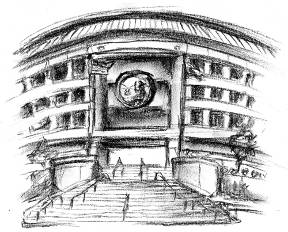 10